Jeopardy Opening
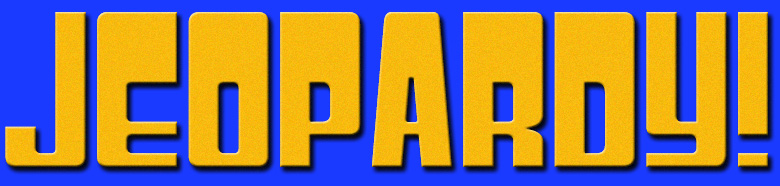 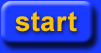 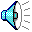 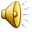 Robert Lee | UOIT
Output  Input
Variables and Constants
Calculations and Math methods
Strings
Boolean
$10 0
$10 0
$10 0
$10 0
$10 0
$200
$200
$200
$200
$200
$300
$300
$300
$300
$300
$400
$400
$400
$400
$400
$500
$500
$500
$500
$500
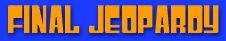 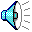 Game Board
Category 1: $100
It will be printed
System.out.print(“Peter Piper ”);
System.out.println(“picked a peck”);
System.out.print(“of pickled peppers”);
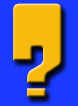 What is 
Peter Piper picked a peck 
of pickled peppers
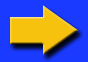 Category 1: $200
It will be printed
System.out.print(“4+5/2”);
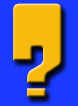 What is 4+5/2?
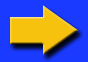 Category 1: $300
It will be printed
System.out.print(“C:\\myFile\newFolder\tom.exe”);
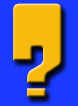 What is C:\myFile
ewFolder        om.exe
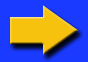 Category 1: $400
It will be printed
int x=5;
x-=4;
System.out.print(“x=“ + x++); System.out.print(“x=“ + x);
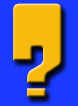 What is x=1 x=2?
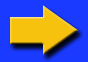 Category 1: $500
It is the result of the following:

Scanner sc = new Scanner(System.in);
double price=sc.nextDouble();
String name=sc.nextLine();
System.out.print(name + “ costs ” + 
                                               price);
if
75.99
“Java text-book”            is entered
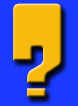 What is “ costs 75.99”?
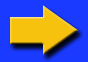 Category 2: $100
These are legal variable names from the list?
scooter13      139_scooter    homer-5     the;mary     public   doubled      double        ab c
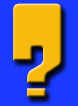 Which are scooter13 and doubled?
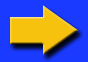 Category 2: $200
It is a single line of code that creates variable called x and stores 1.921x10-16 in it.
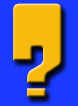 What is
 double x = 1.921e-16?
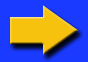 Category 2: $300
It is the result of the following:
int g;
5=g;
System.out.print(++g*79);
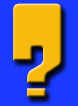 What is error message?
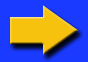 Category 2: $400
True or False? All following code fragments are illegal:
I)  int answ = 47.4;
II) double sum = 103;
III) final int val;
      val=3;
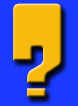 What is False?
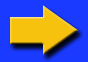 Category 2: $500
Which of the following expressions are legal? 
I) String x = "Hello"; int y = 9; x += y; 
II) String x = "Hello"; int y = 9; if (x == y) {} 
III) String x = "Hello"; int y = 9; x = x + y +       
                                                          (x>3); 
IV) String x = "Hello"; int y = 9; y = y + x; 
V) String x; int y;
     if (x.length() > 0) y = x.length();
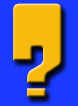 What is I only   ?
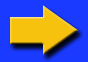 Category 3: $100
It’s the value of the following expression
      6 % 3 + 4%10
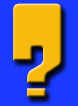 What is Four (4)?
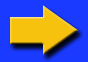 Category 3: $200
It is an expression that can be used to find out the first digit of the 2-digit number intNum
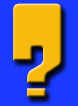 What is intNum/10?
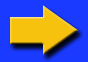 Category 3: $300
It’s a result of
Math.round(Math.ceil(-5.3) + Math.floor(-5.3) )
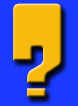 What is -11 ?
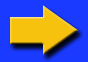 Category 3: $400
The expression which displays a random number from the set
{ 1, 3, 5, 7}
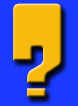 What is (int)(Math.random()*4)*2+1?
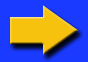 Category 3: $500
The expression which displays a random number from the set:  

All the numbers with one decimal place from 0.0 to 5.0 (for example 0.4, 0.8, 3.9, 4.7 and so on)
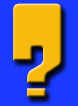 What is 
(int)(Math.random()*51) /10.0
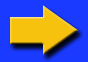 Category 4: $100
The given code printsString s = " jeopardy  ";
s.trim();
System.out.print(
              s.substring(3,5));
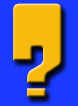 What is "op" ?
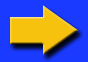 Category 4: $200
The given code prints

String greet = "Hello!!";String sub;int len = greet.length();sub = greet.substring(0, (len/2));System.out.println (sub);
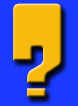 What is “Hel”?
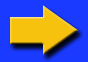 Category 4: $300
That is the value of x if

String str = "Did Hannah see bees? ";
x=str.substring(0,4).trim().length();
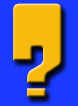 What is 3?
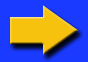 Category 4: $400
The given code prints
String a = "It is Monday";
System.out.print(   
      a.substring(a.indexOf(" ")+1) );
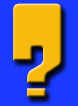 What is “is Monday”?
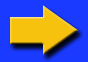 Category 4: $500
Given the code   String s = "abc";Which of the following calls are valid?
(I) s.trim()(II) s.replace('a', 'A')(III) s.substring(2)(IV) s.toUppercase()(V) s.setCharAt(1,'A')
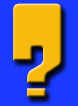 What is I, II, and III?
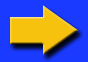 Category 5: $100
This will be printed
System.out.print(!(3<5));
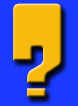 What is false?
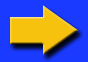 Category 5: $200
This will be printed
System.out.print(true && !false || false);
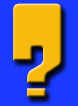 What is true?
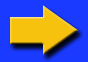 Category 5: $300
This will be printed
boolean a=false;
int x=15;
System.out.print(((-1*x)>0) && !a );
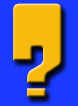 Which is false?
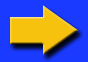 Category 5: $400
Is this
(x!=0 && x!=1 && x!=2)
equivalent to 
(!(x==0 && x==1 && x==2))
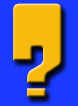 What is false?
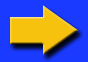 Category 5: $500
Is this correct
If (x!=0 && x!=1 && x!=2) System.out.print( “Error. Please enter 0, 1, or 2”);
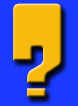 What is true?
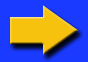 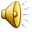 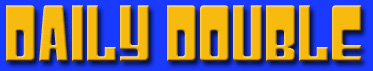 How much do you want to wager?
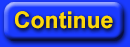 Daily Double 1 Wager
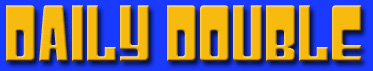 Answer
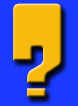 Question
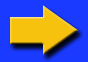 Daily Double 1 Q & A
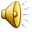 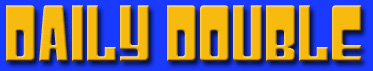 How much do you want to wager?
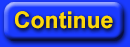 Daily Double 2 Wager
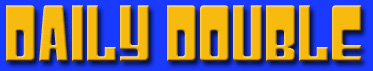 Answer
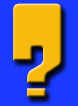 Question
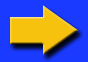 Daily Double 2 Q & A
Final JeopardyWager
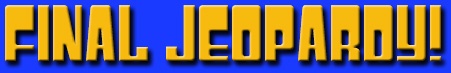 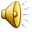 The category is:write category here
How much do you want to wager?
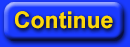 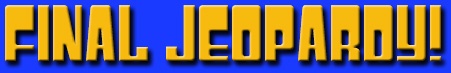 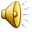 Answer
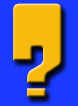 Question
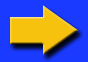 Final Jeopardy Q & A
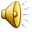 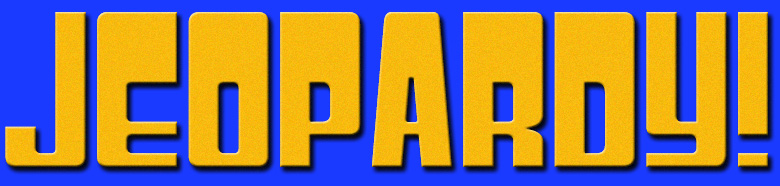 Game Over